Revision Theory for Stretegic Interaction
Riccardo Bruni
Università di Firenze
Dept. of Philosophy

Giacomo Sillari
LUISS Guido Carli, Rome
Dept. of Political Science
Bayes-by-the-Sea, Ancona 14 settembre 2018
Circular Concepts
Strategic Rationality
Strict Games
Quasi-strict Games
Proper Games
Non-strict Games
Circular Concepts
Circular Predicate:
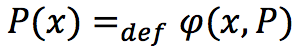 Circular Concepts
Circular Predicate: 
Hypothesis:
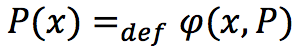 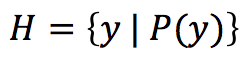 Circular Concepts
Circular Predicate: 
Hypothesis:
Revision Step:
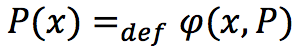 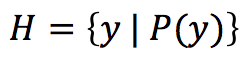 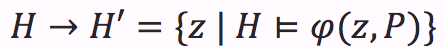 Circular Concepts
Circular Predicate: 
Hypothesis:
Revision Step:
Regularities:
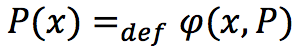 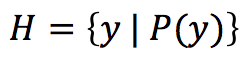 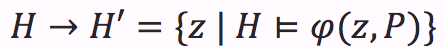 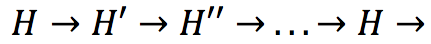 Strategic Rationality
Strategic Rationality
Players A and B maximize their payoffs
Strategic Rationality
Players A and B maximize their payoffs
An action is rational if it is payoff-maximizing
Strategic Rationality
Players A and B maximize their payoffs
An action is rational if it is payoff-maximizing
In order to determine what’s rational for A, one needs to know what’s rational for B, and viceversa
Strategic Rationality
Players A and B maximize their payoffs
An action is rational if it is payoff-maximizing
In order to determine what’s rational for A, one needs to know what’s rational for B, and viceversa
Strategic Rationality
Players A and B maximize their payoffs
An action is rational if it is payoff-maximizing
In order to determine what’s rational for A, one needs to know what’s rational for B, and viceversa
USE CIRCULAR PREDICATES
Strategic Rationality
Eg, to say that a1 is rational for player A is to say (φ1) that
Either b1 is rational and uA(a1b1)>uA(a2b1)
Or b2 is rational and uA(a1b2)>uA(a2b2)
Thus, we can define a circular rationality predicate R(x) as:
R(x) =def ((x = a1 & (φ1)) v (x = a2 & (φ2)) v (x = b1 & (ψ1)) v (x = b2 & (ψ2)))
Strategic Rationality
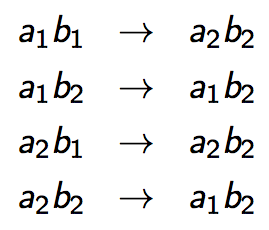 Strategic Rationality
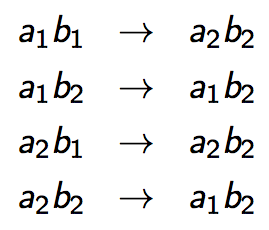 Strategic Rationality
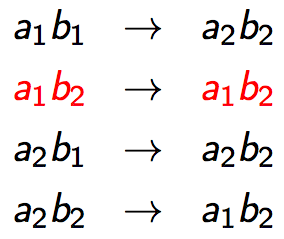 Strategic Rationality
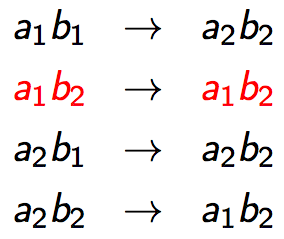 FIX-POINT = NASH
Quasi-strict Games
The above only holds for strict Nash equilibria in strict games
If a player has a weak best reply, then the revision function halts.
Quasi-strict Games
Under the hypothesis that a1 is rational, player B has two weak br, b2 and b3.
How to “break the tie” between b2 and b3?
Were player 1 to play irrationally (tremble), b2 would be better than b3
The revision process would not halt and the fix point corresponds to trembling-hand perfect equilubrium
Quasi-strict Games
How to formalize this intuition?

Take the rationality predicate introduced before: we will now need to modify the φ and ψ formulas.
R2(x) =def ((x = a1 & (φ’1)) v
	(x = a2 & (φ’2)) v
	(x = b1 & (ψ’1)) v
	(x = b2 & (ψ’2)) v
	(x = b3 & (ψ’3)))
Quasi-strict Games
2. Take Strict1A to be the formula



(in English: player B plays rationally and a1 is A’s best reply)
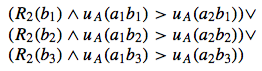 Quasi-strict Games
3. Now, define a formula to deal with cases in which players have a weak best reply and we want the revision function to choose according to the trembling hand intuition; define WeakA(1,1) as:




And similarly define WeakA(1,2) , WeakA(1,3) , WeakA(2,i) , with i =1,2,3; and corresponding formulas for B
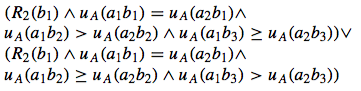 [Speaker Notes: a1 is weak br under assumption that b1 is rational]
Quasi-strict Games
4. Now we can define the φ’ and ψ’ formulas to populate the rationality predicate:
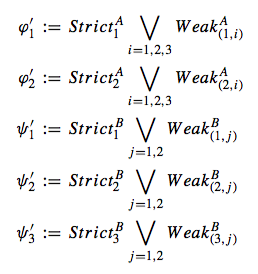 Quasi-strict Games
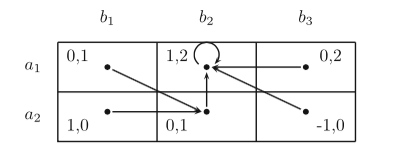 Proper Games
In this case player A’s tremble does not help the revision process as
b1 is br in case of a3 but
b2 is br in case of a1.
But, if player A were to tremble, she’ll likely make a mistake towards the higher payoff (a1)
Revision process does not halt and fix point now corresponds to proper equilibrium intuition
Proper Games
In this case player A’s tremble does not help the revision process as
b1 is br in case of a3 but
b2 is br in case of a1.
But, if player A were to tremble, she’ll likely make a mistake towards the higher payoff (a1)
Revision process does not halt and fix point now corresponds to proper equilibrium intuition
Proper Games
Define adequate PropI(i,j) formulas (for instance this is PropB(2,2) for the game we are considering:  


Define φ* and ψ* formulas to populate the rationality predicate…
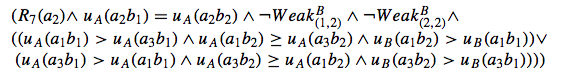 Proper Games
…as disjunctive formulas:
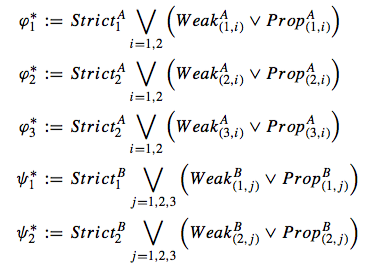 Non-strict Games
In this game both trembling-hand and properness criteria fail
If player A, for no particualr reason, thinks player B is more likely to tremble from b1 to b3 then she will choose a1
introduce a lexicographic clause for the revision function based on the ordering of the action labels
Non-strict Games
In this game both trembling-hand and properness criteria fail
If player A, for no particualr reason, thinks player B is more likely to tremble from b1 to b3 then she will choose a1
introduce a lexicographic clause for the revision function based on the ordering of the action labels
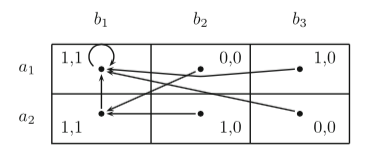 More solution concepts
In strict games, fix point corresponds to Nash;
In quasi-strict games, fix point captures trembling-hand intuition;
In proper games, fix point captures properness intuition;
In non strict games, we can resort to a lexicographic ordering
In general, by suitably defining the rationality predicate, we can capture the solution concept we are interested in, eg. regret (risk and compensation)
Further work
Incorporating mixed strategies (e.g. Sack and van der Hoek Studia Logica 2014)

Thus, relating this work to dynamic epistemic logic (eg Baltag and Smets plausibility models)

Thank you!